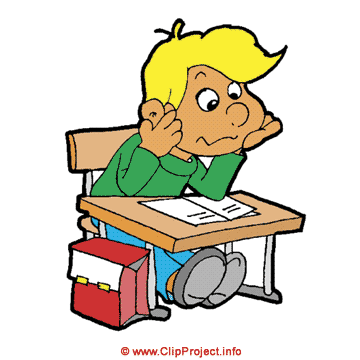 Тест по теме «Равнины»
Дайте определение: 
                   Равнины  - это…
2.   Приведите в соответствие:
А. Низменности                          1) выше 500м
Б. Возвышенности                     2) ниже 200 м
В. Плоскогорья                             3) от 200 до 500 м

Исключите лишнее. Равнины различаются по …
А. Высоте   Б. Характеру поверхности   В. Цвету     Г.  Происхождению
 
4.   Каким цветом обозначаются на физических картах возвышенности: 
 А. Желтым        Б. Синим     В. Зеленным      Г.  Коричневым 

5.   Самая крупная равнина мира расположена на материке:
А.   Евразия    Б.  Африка     В. Южная Америка      Г. Северная Америка
Ответы
Дайте определение: 
                   Равнины - это обширные участки земной поверхности с ровной  или слабоволнистой поверхностью.

2.   Приведите в соответствие:
А. Низменности                          1) выше 500м                           А 2, Б 3, В 1
Б. Возвышенности                     2) ниже 200 м
В. Плоскогорья                             3) от 200 до 500 м

Исключите лишнее: 
        Равнины различаются по …
А. Высоте   Б. Характеру поверхности   В. Цвету     Г.  Происхождению
 
4.   Каким цветом обозначаются на физических картах возвышенности: 
 А. Желтым        Б. Синим     В. Зеленным      Г.  Коричневым 

5.   Самая крупная равнина мира расположена на материке:
А.   Евразия    Б.  Африка     В. Южная Америка      Г. Северная Америка
Выход